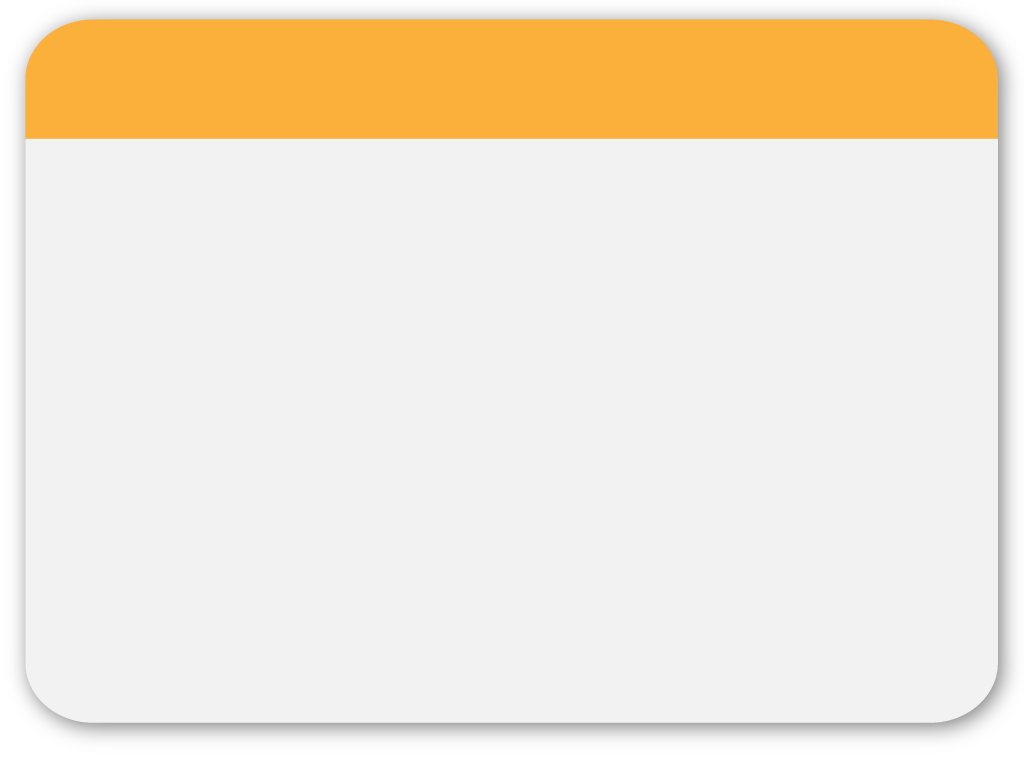 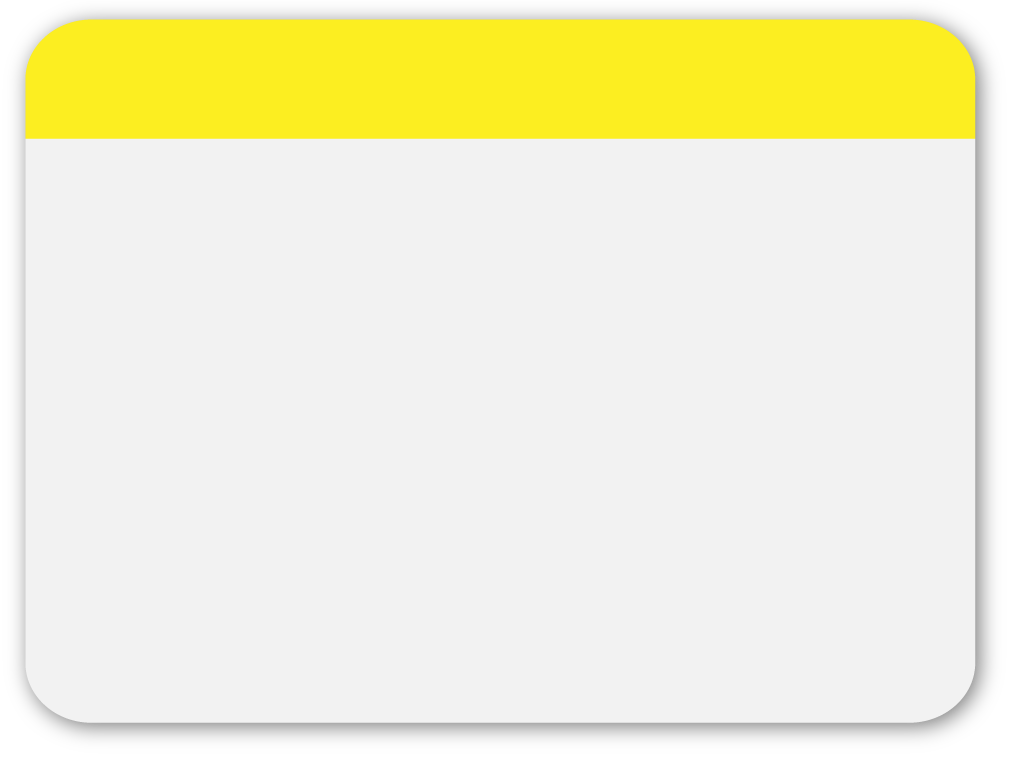 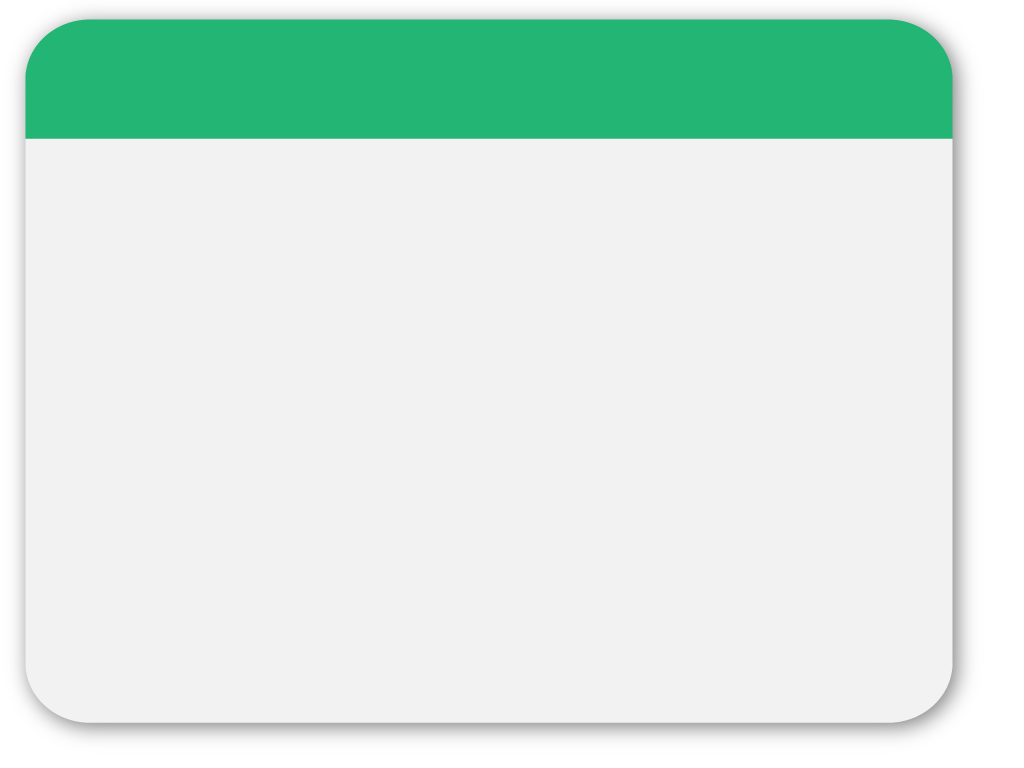 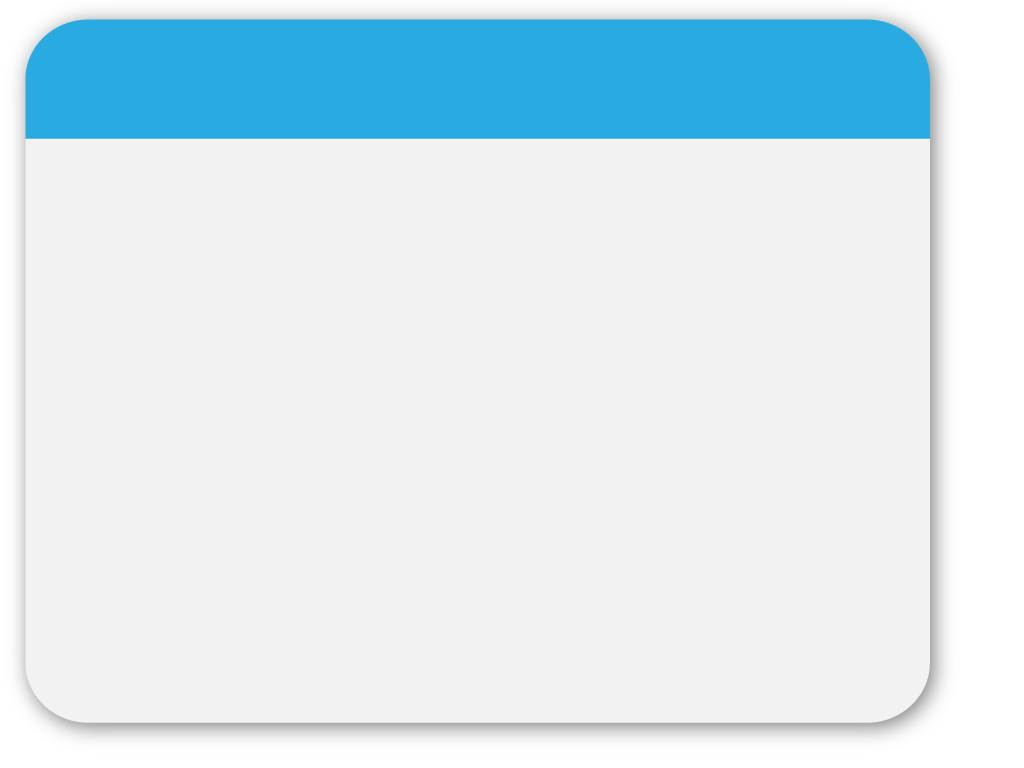 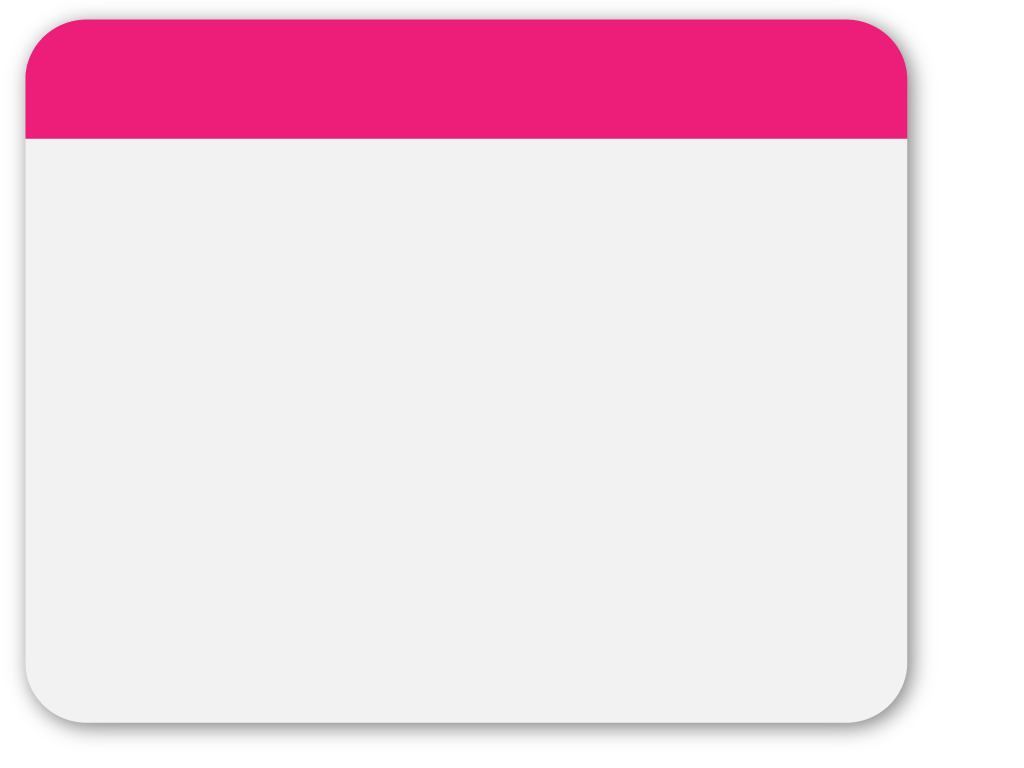 01
WINTER
Volume & surface area
of prisms
Template
Revision Lesson
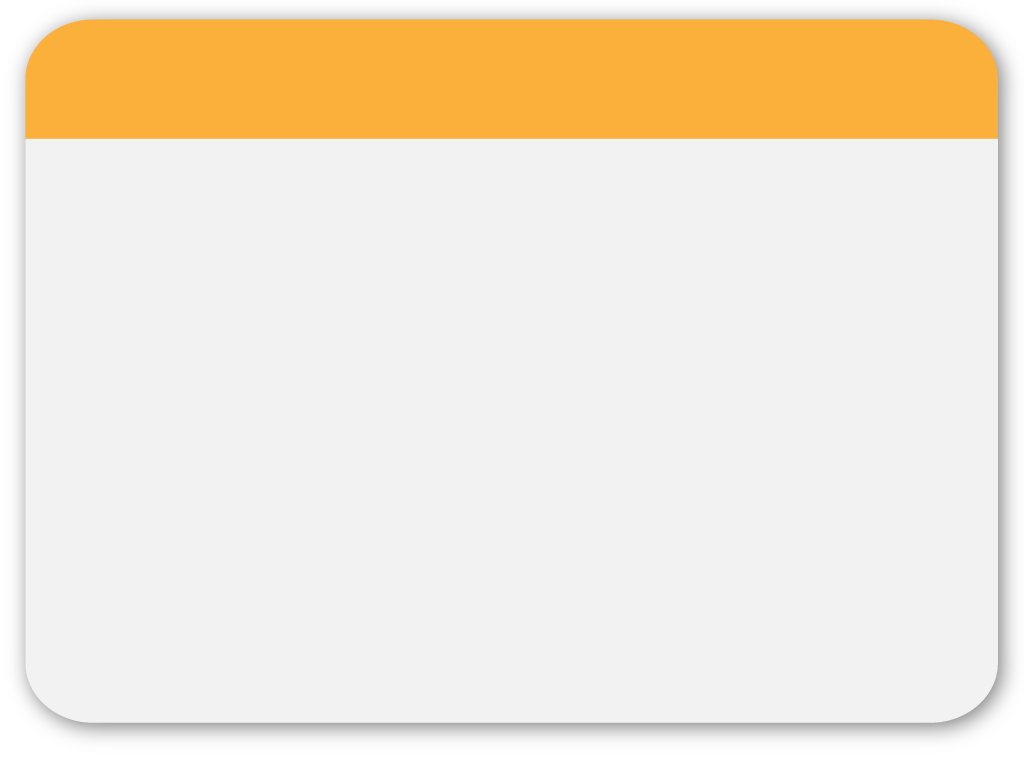 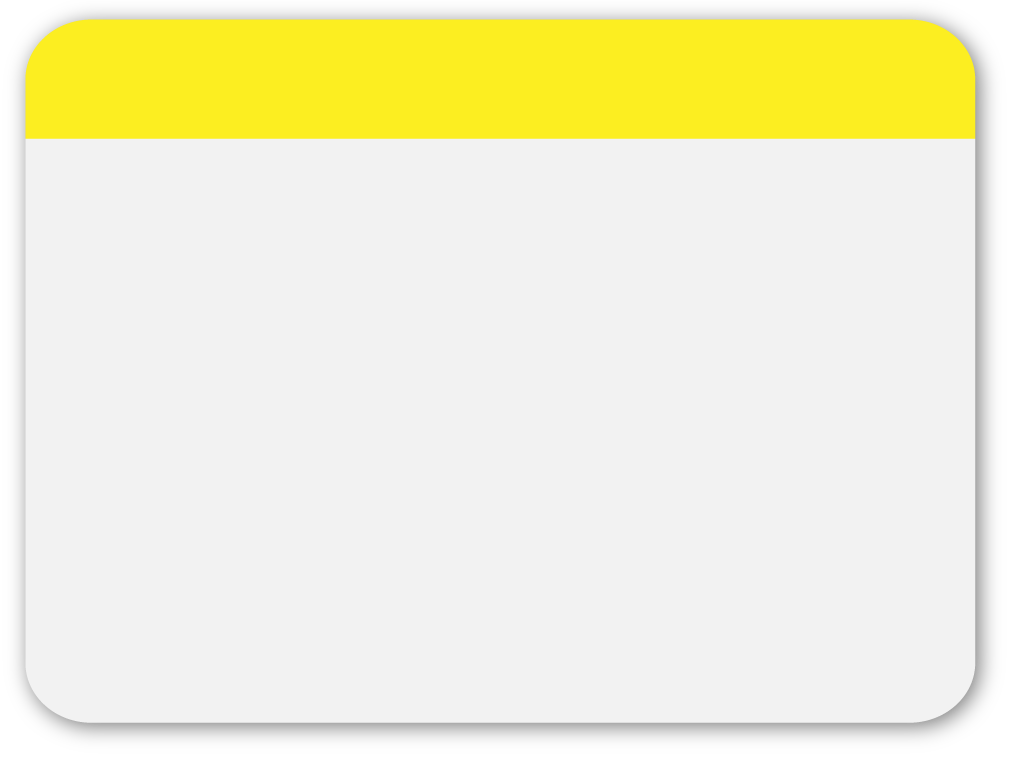 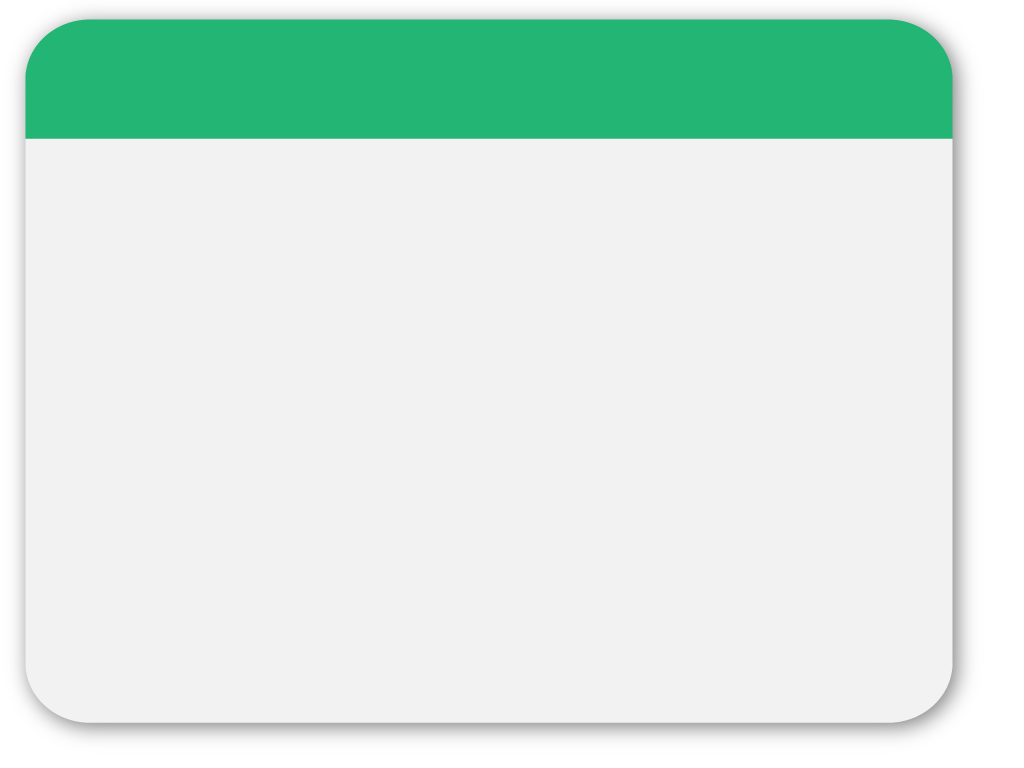 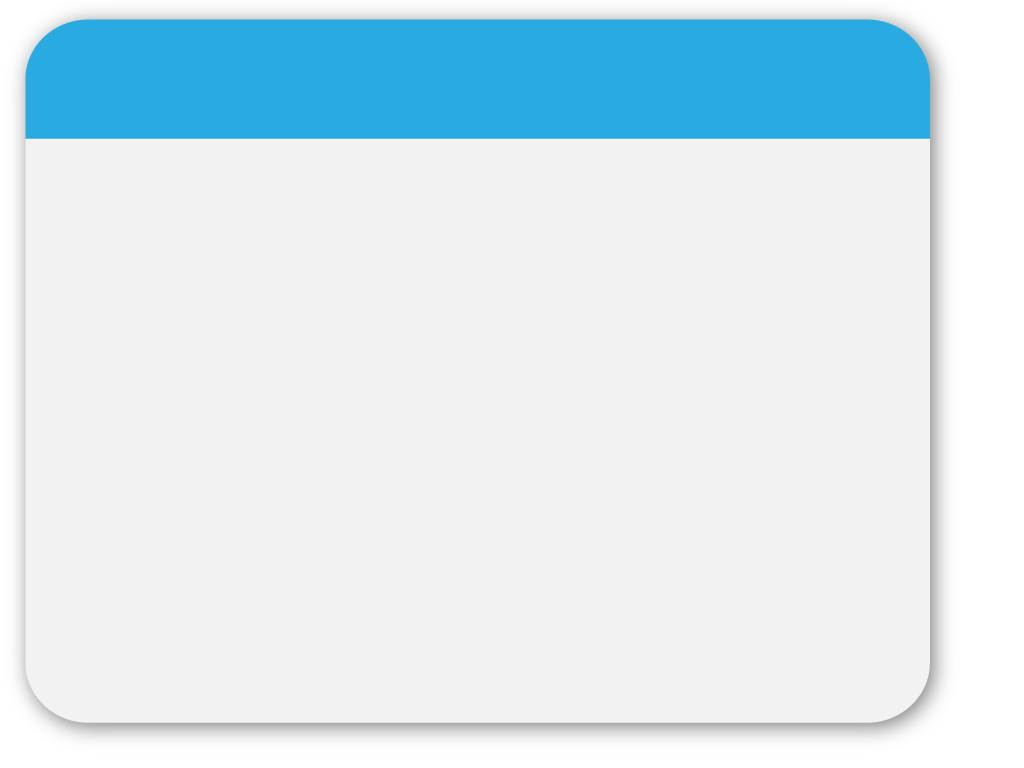 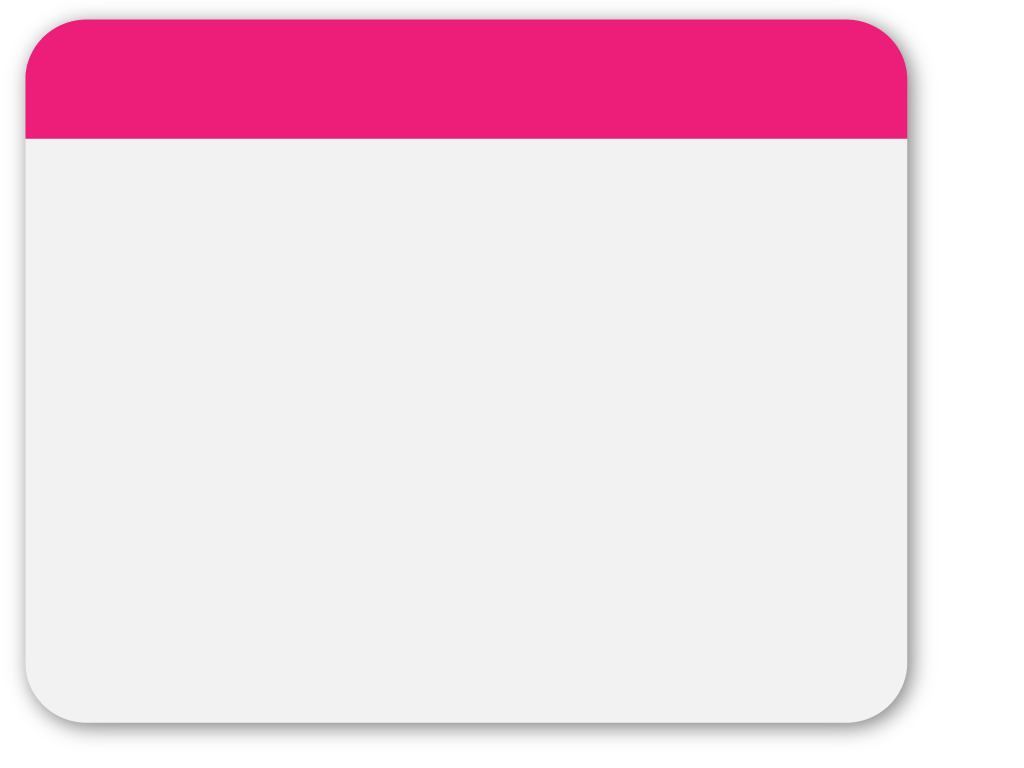 02
Prism / Not a prism?
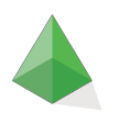 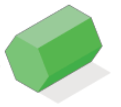 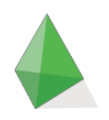 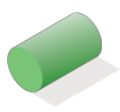 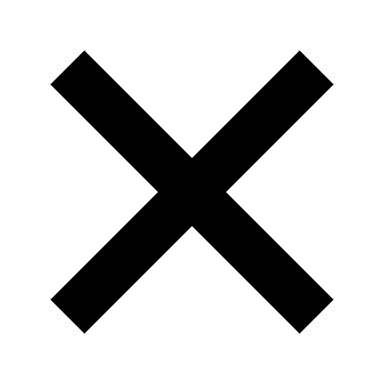 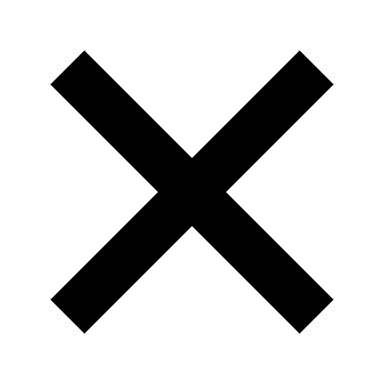 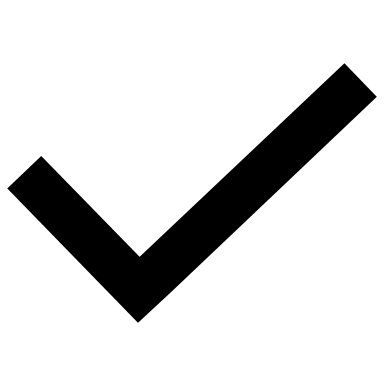 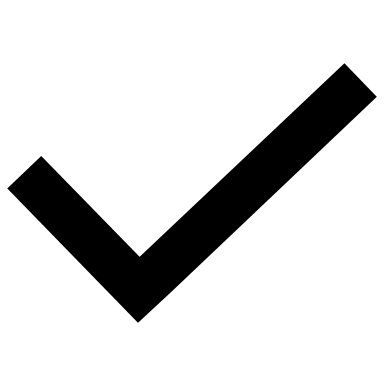 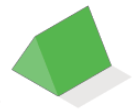 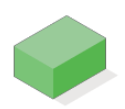 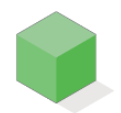 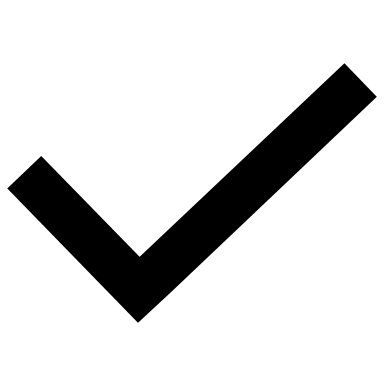 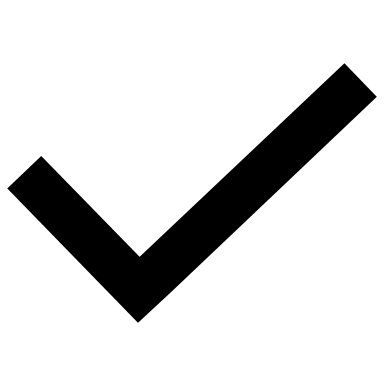 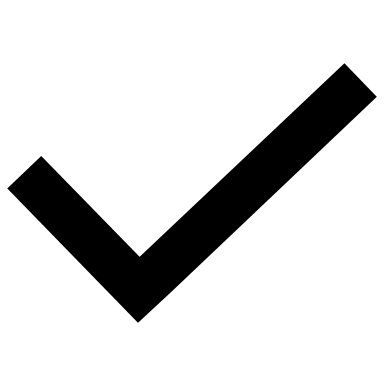 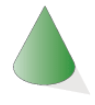 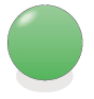 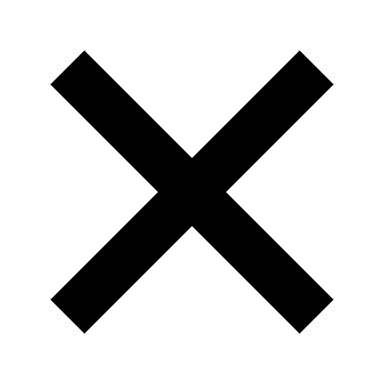 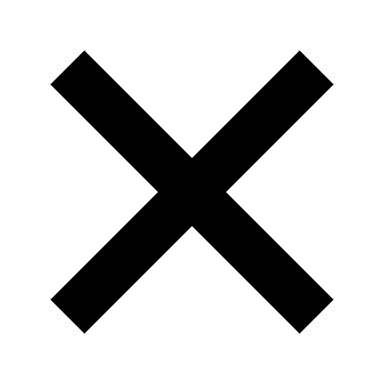 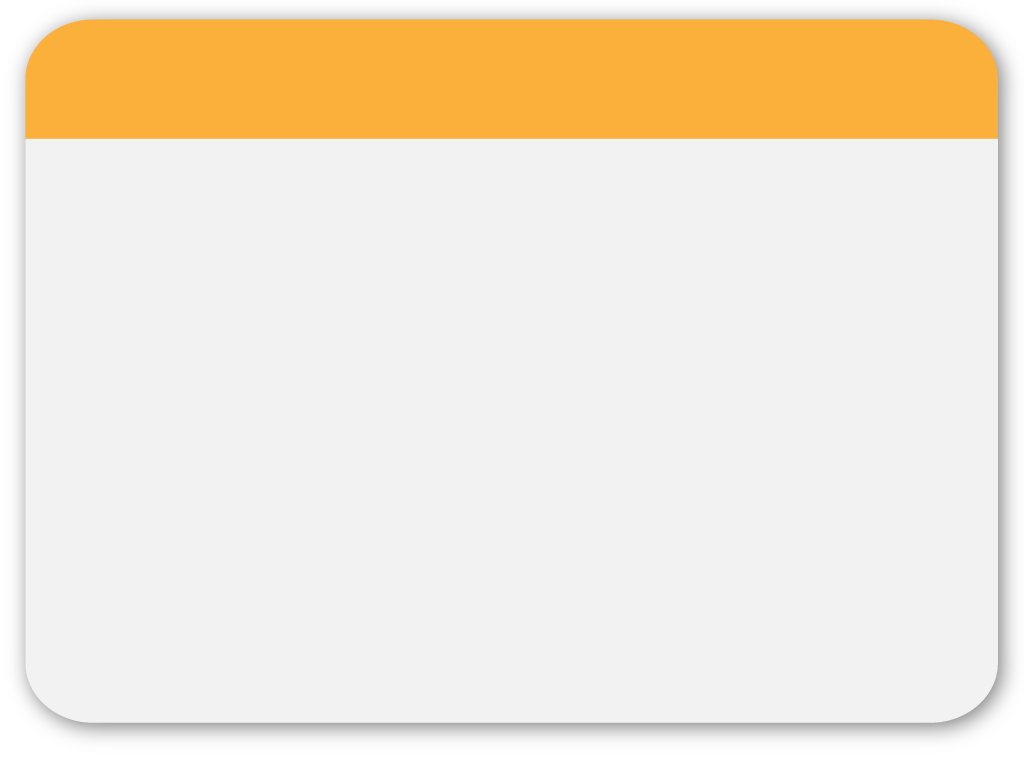 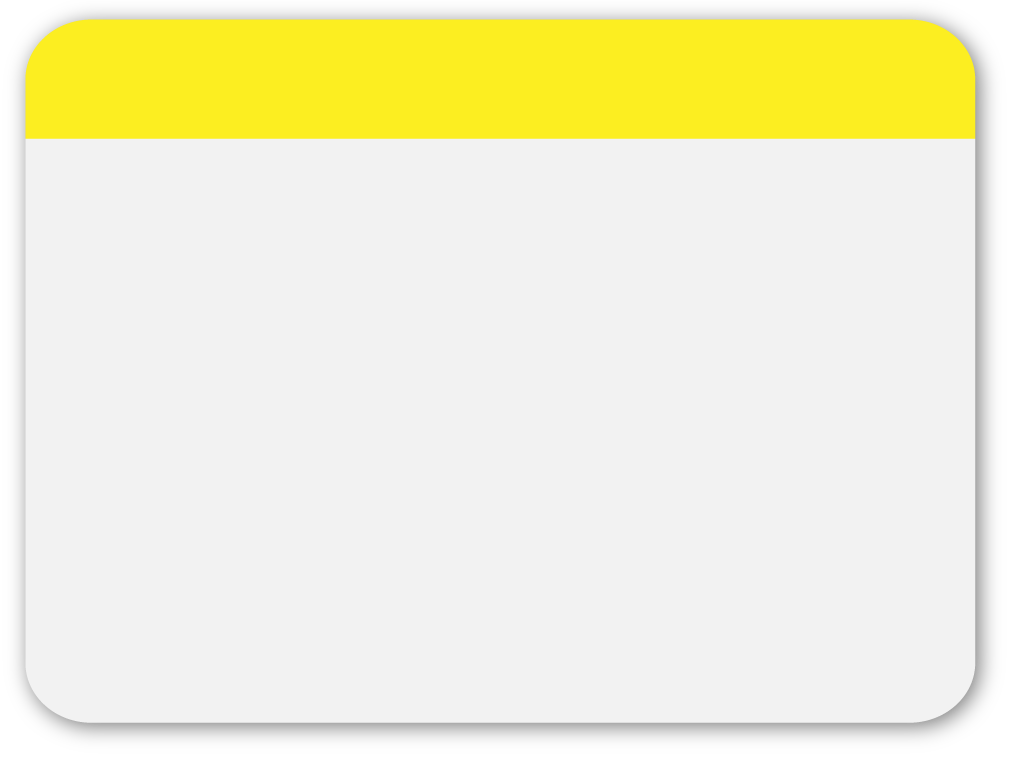 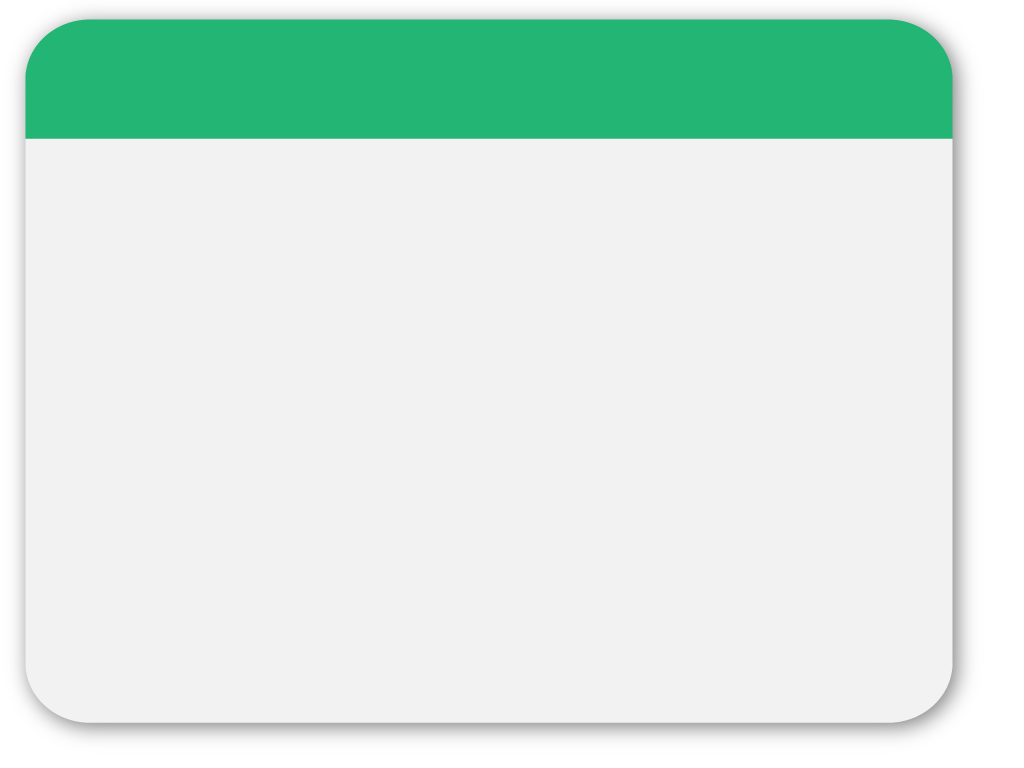 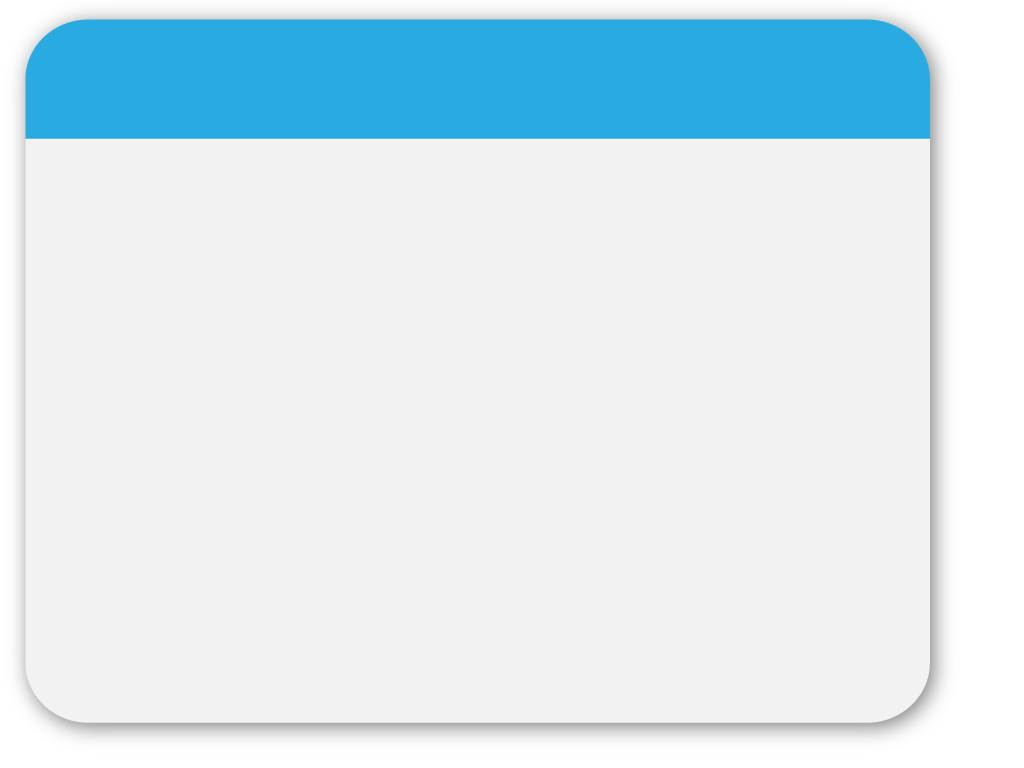 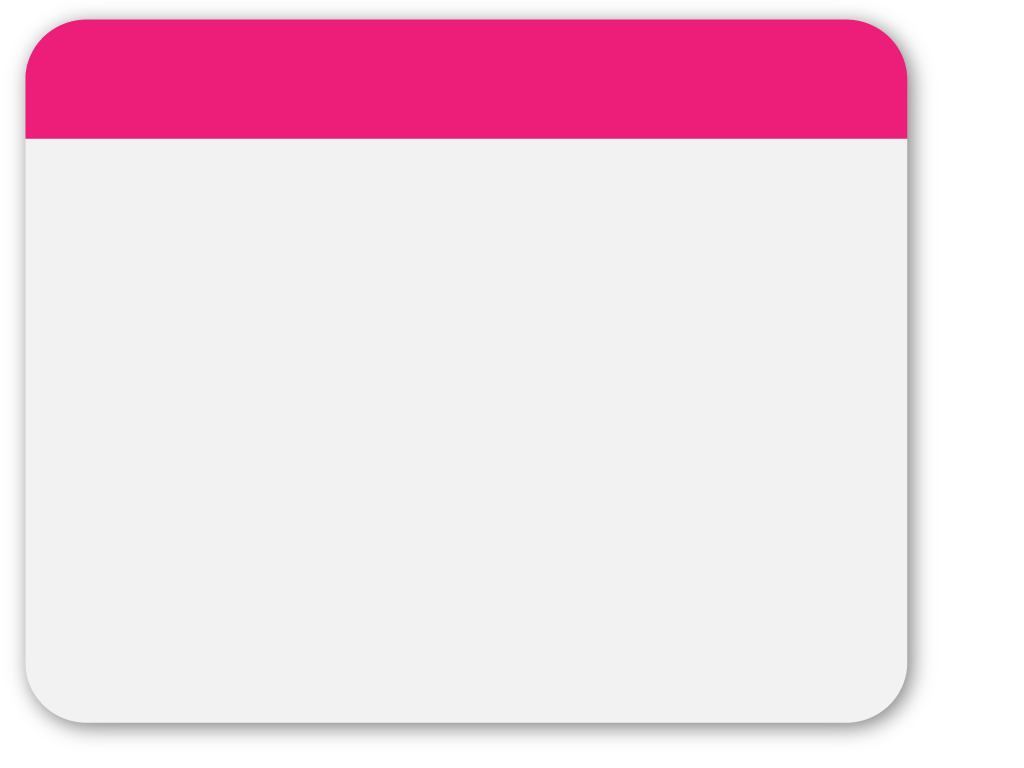 03
Volume & Surface area
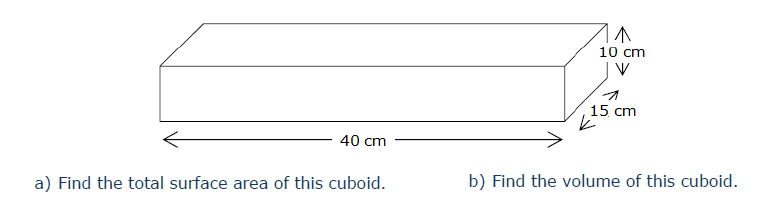 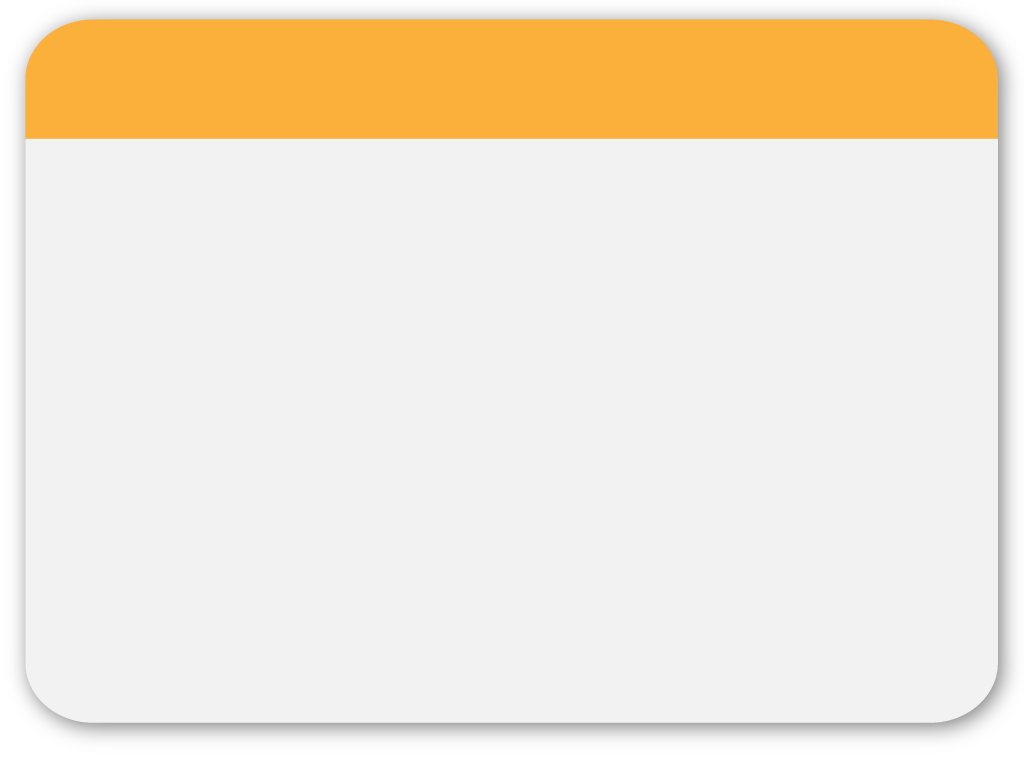 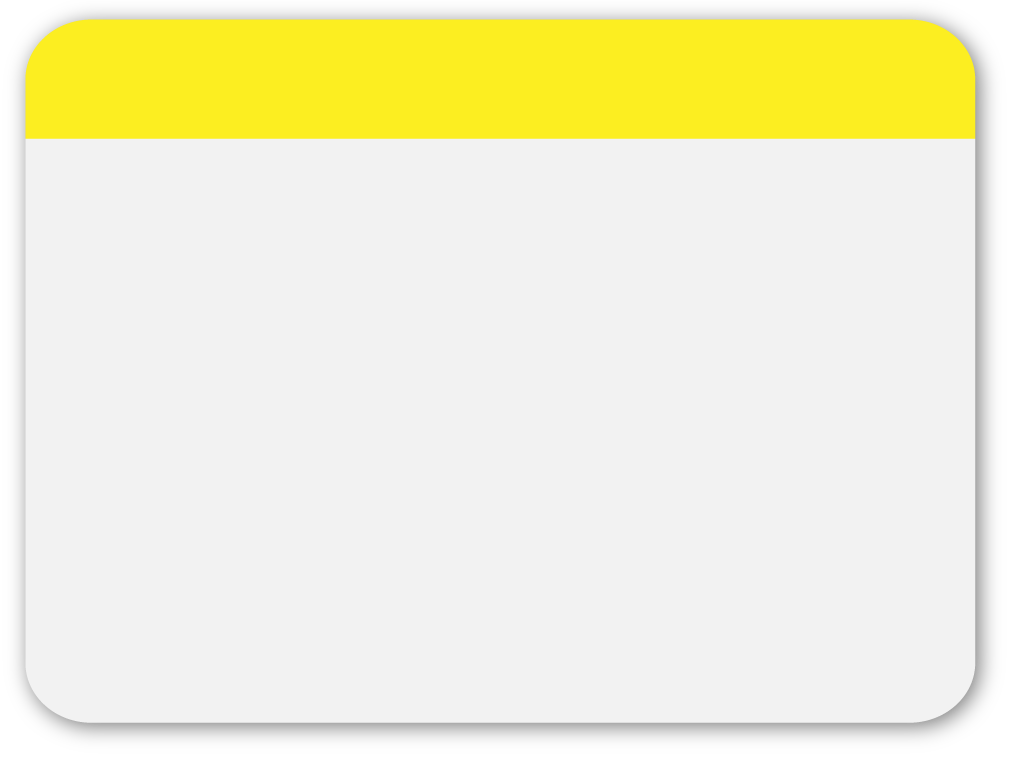 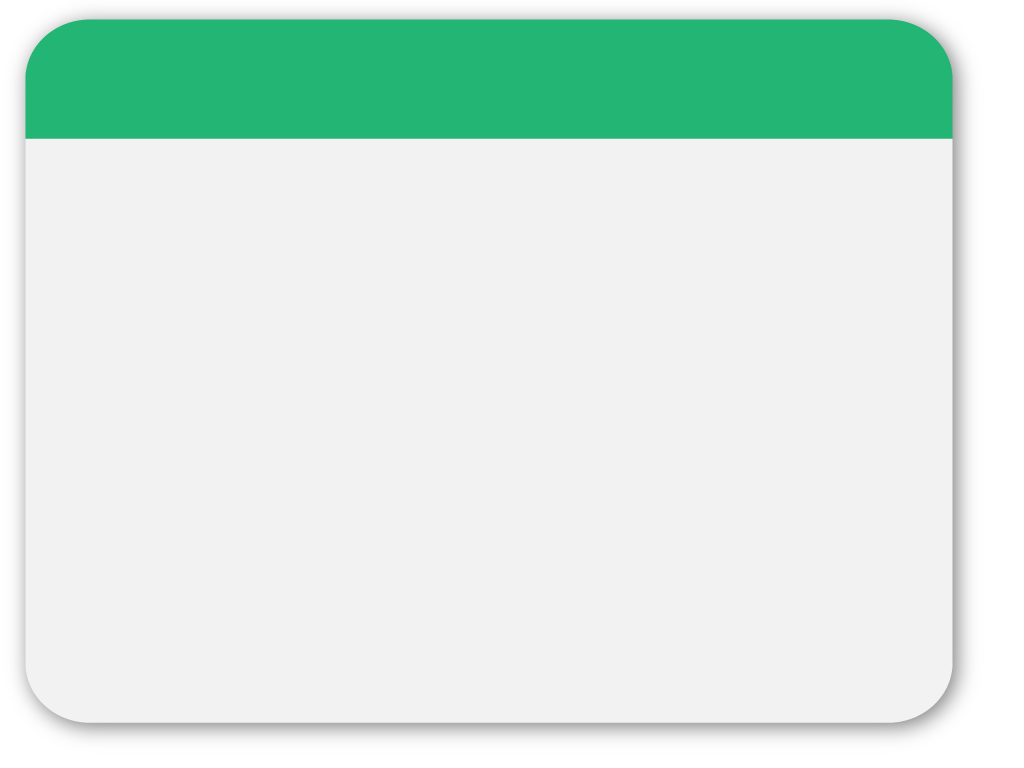 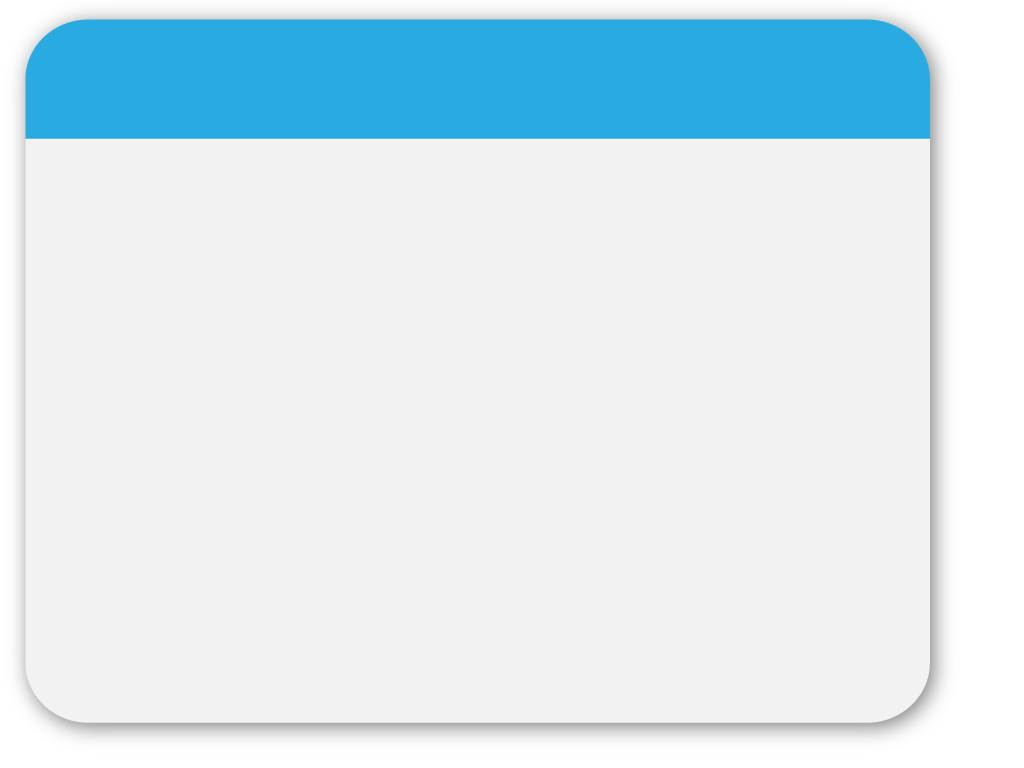 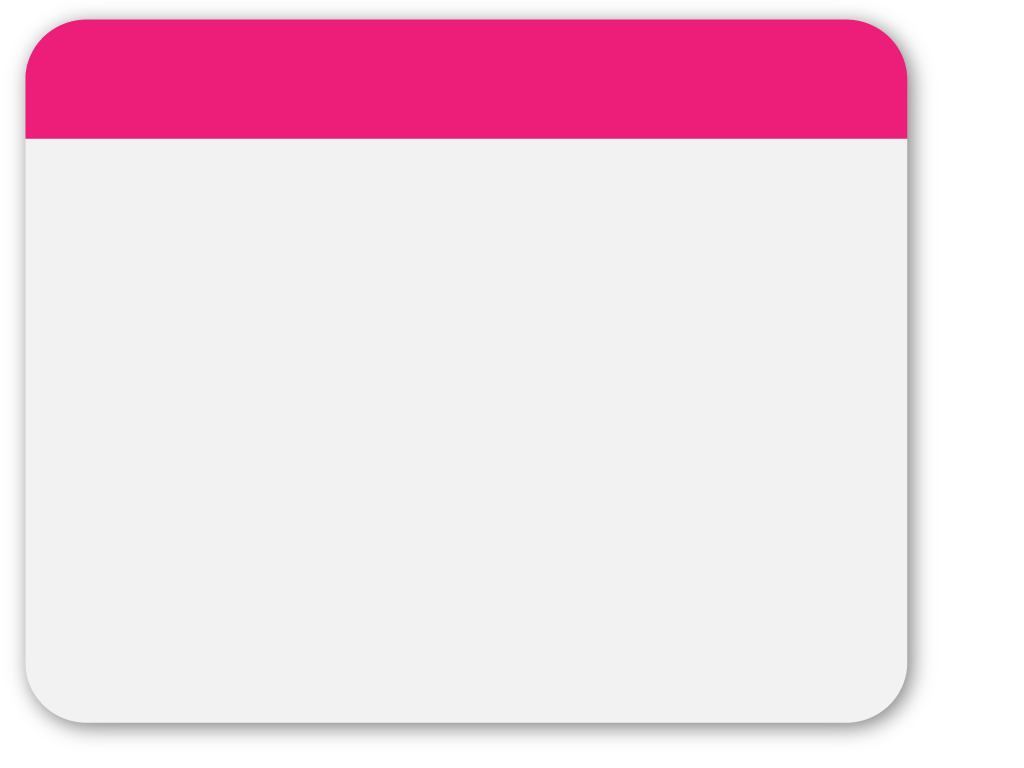 04
Surface Area & Volume
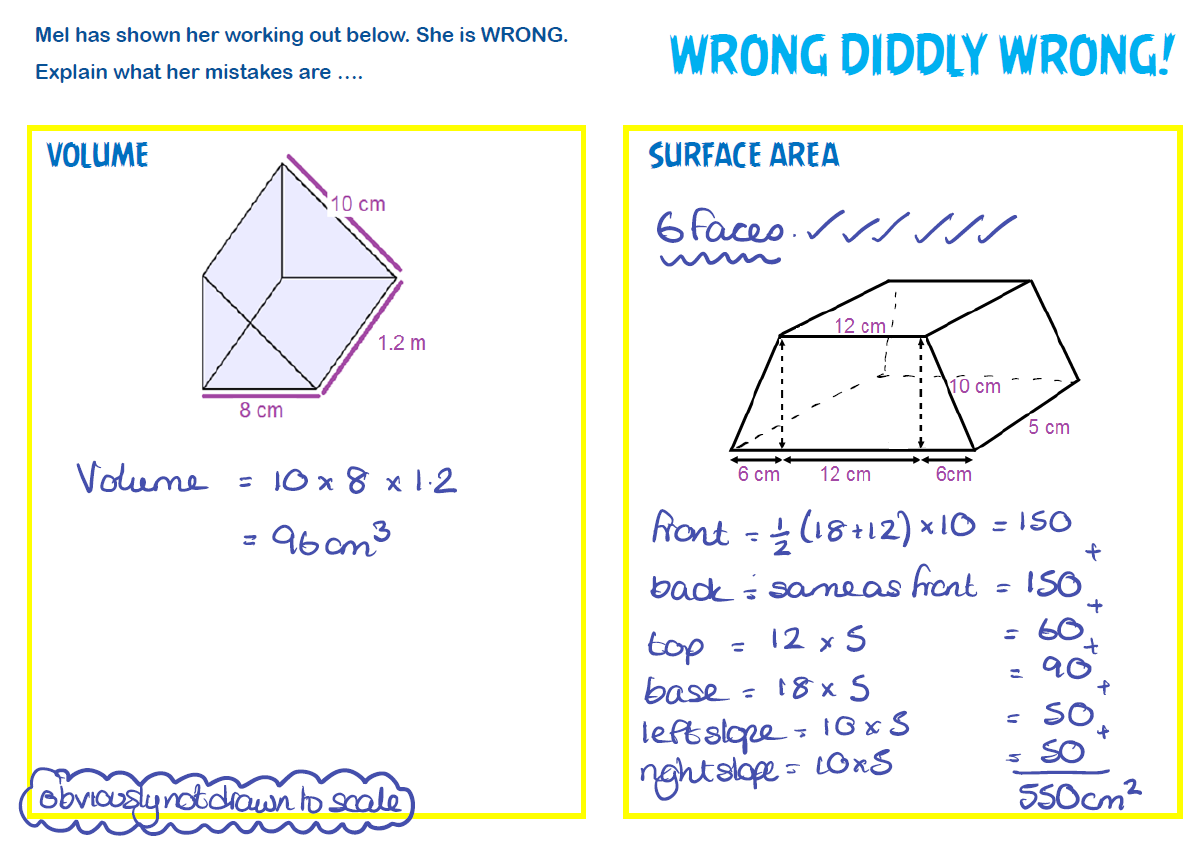 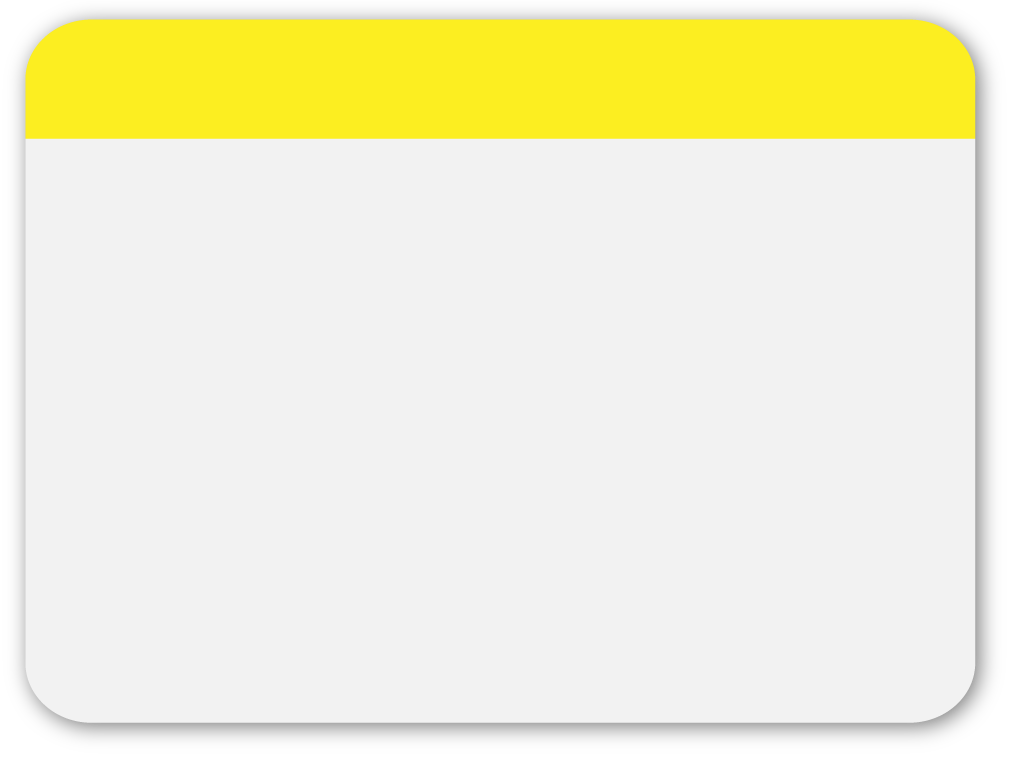 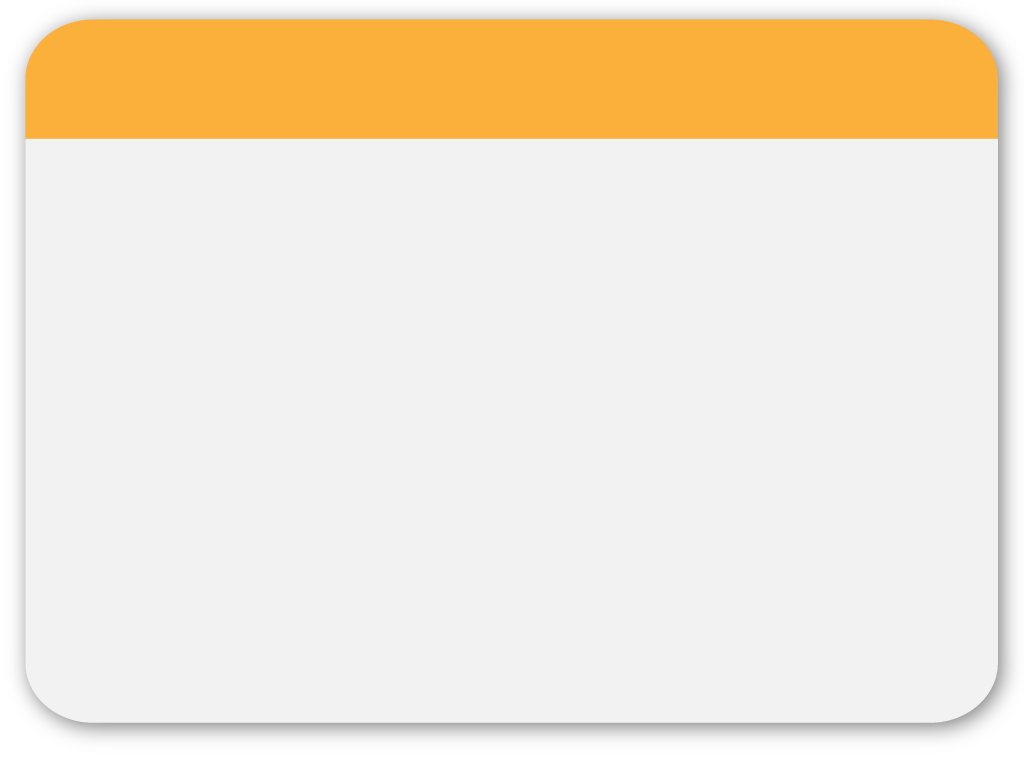 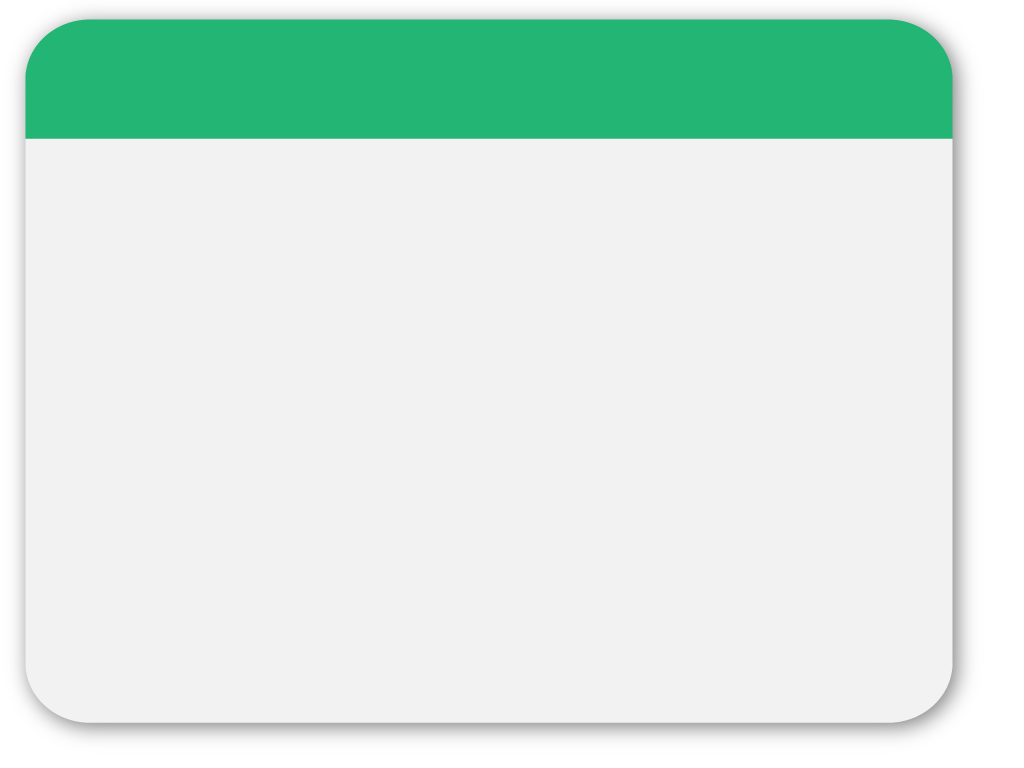 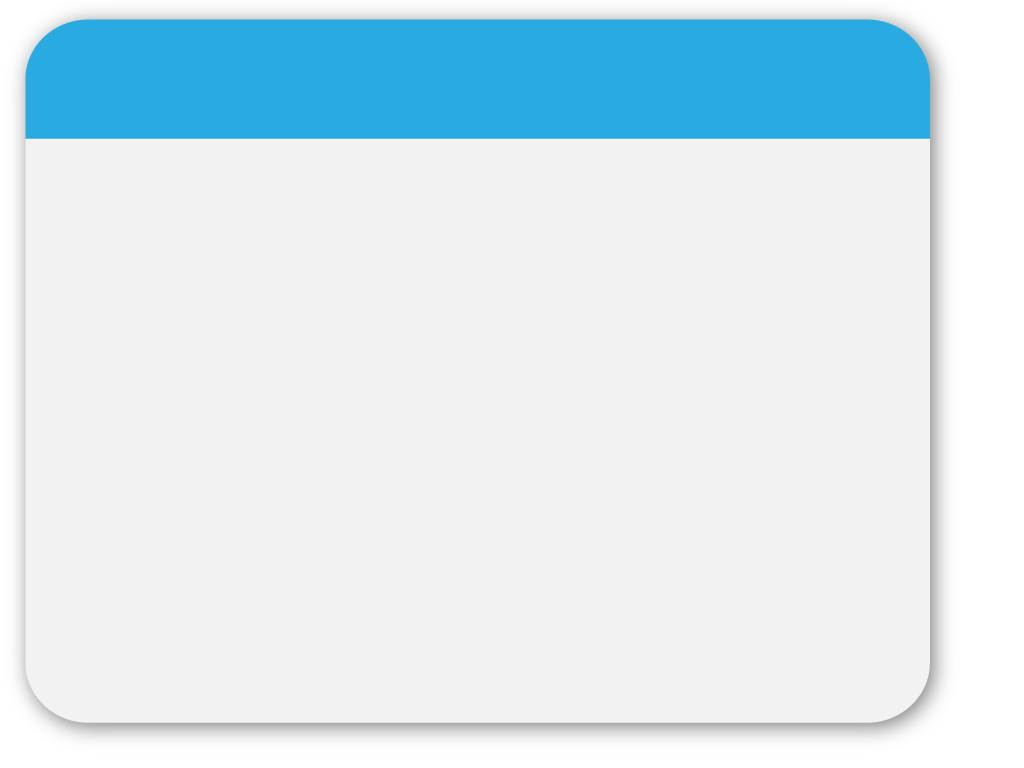 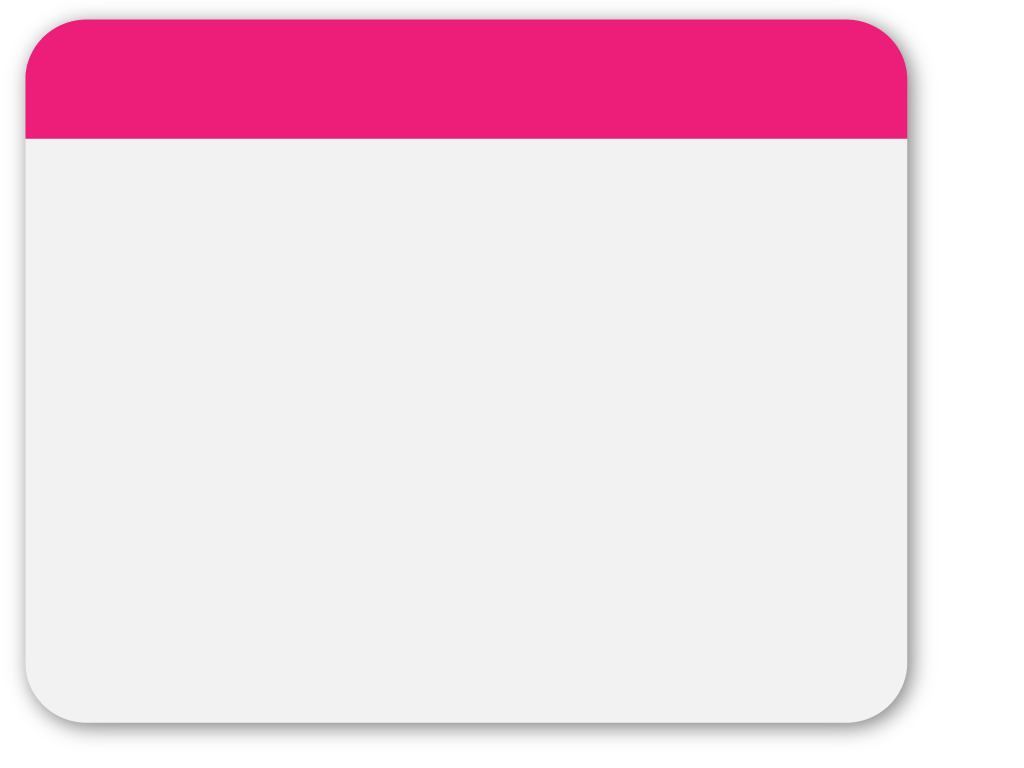 05
Connect 4
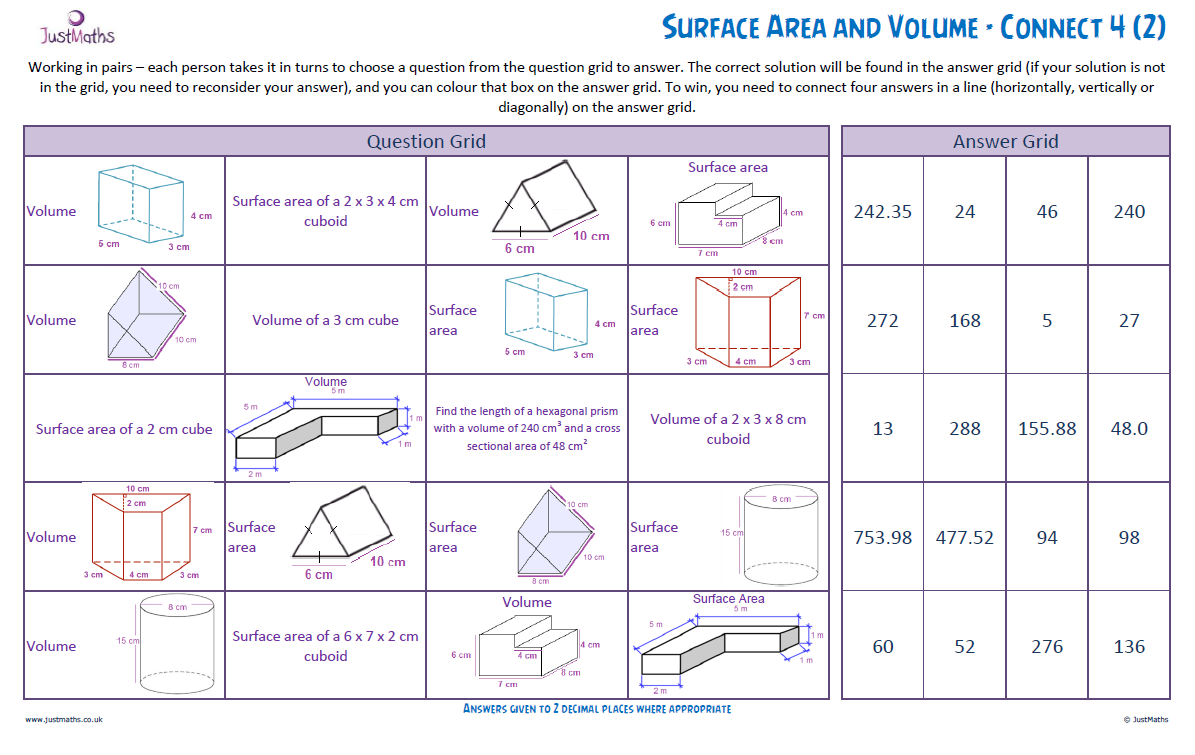 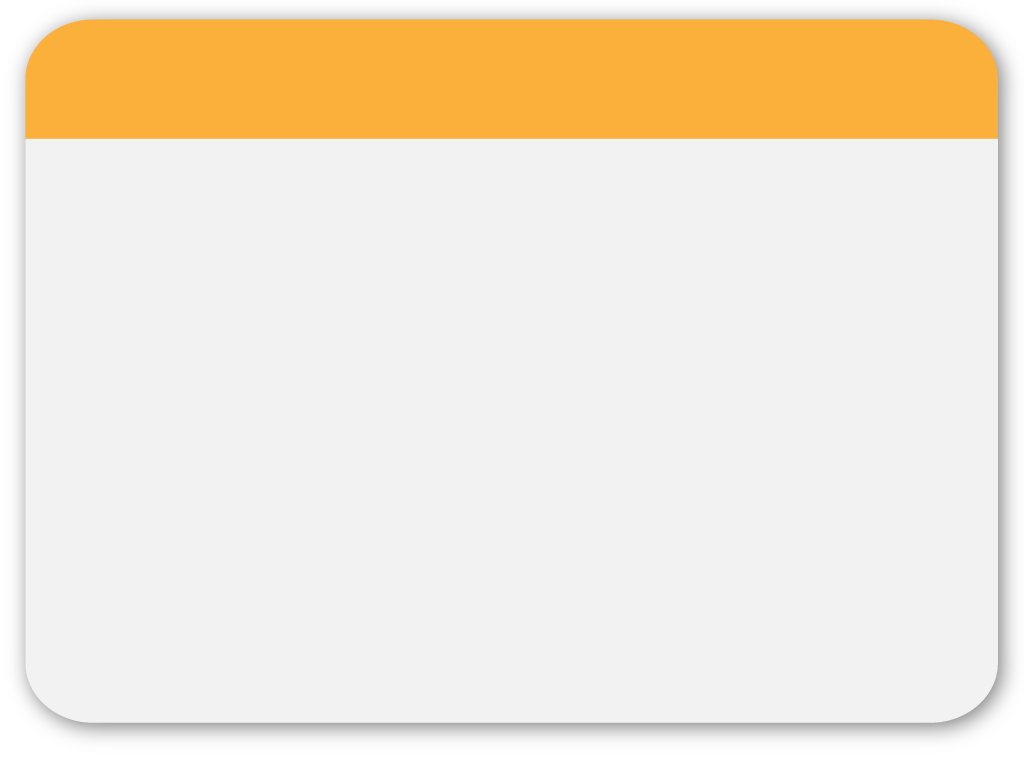 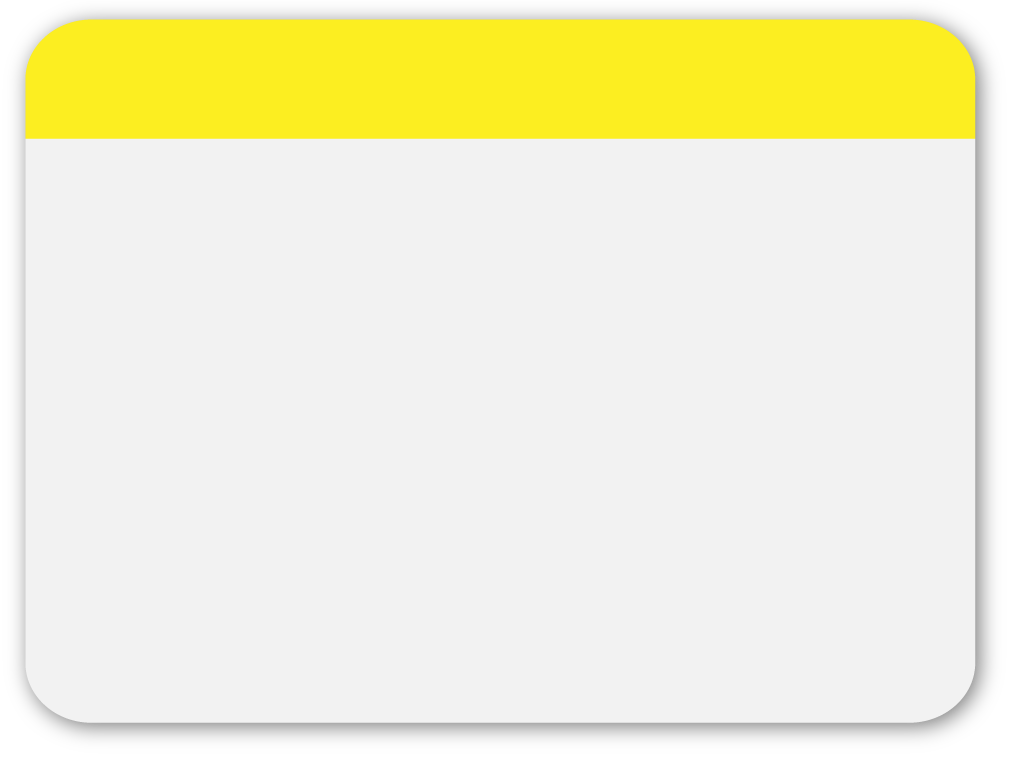 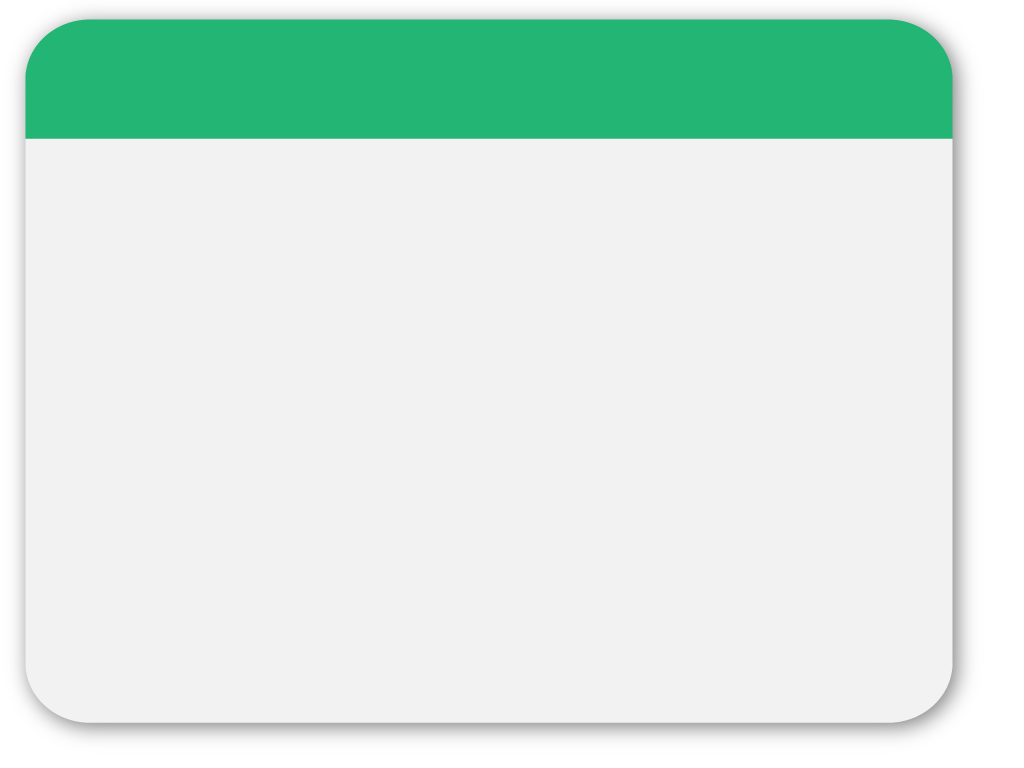 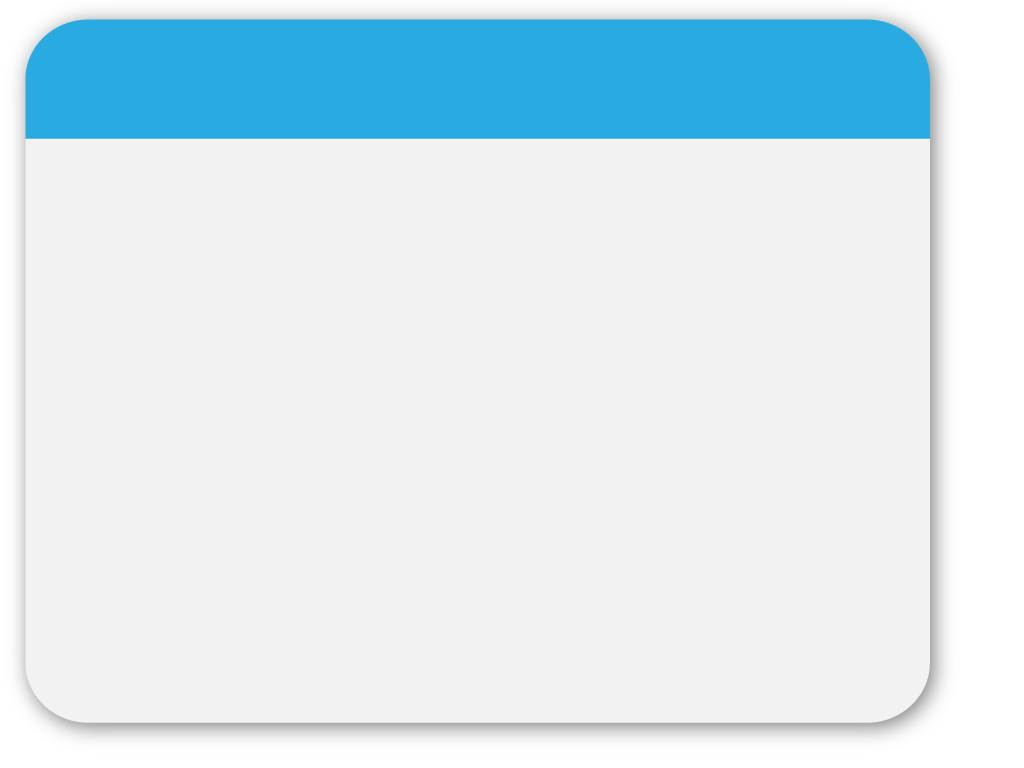 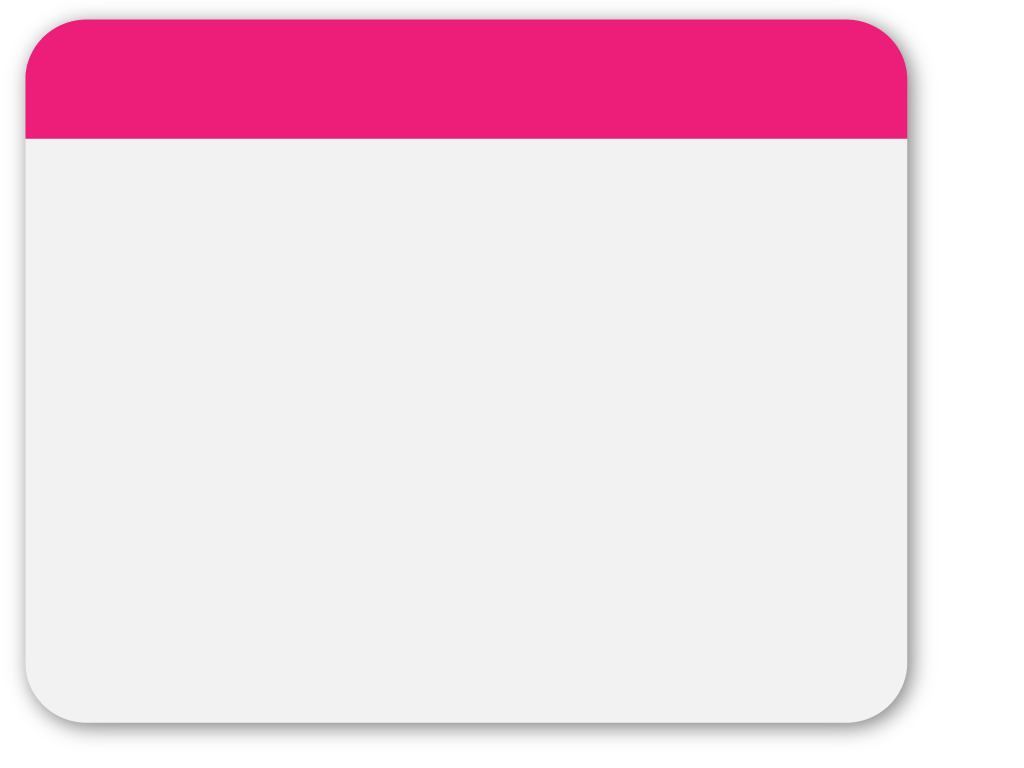 06
WINTER
Template
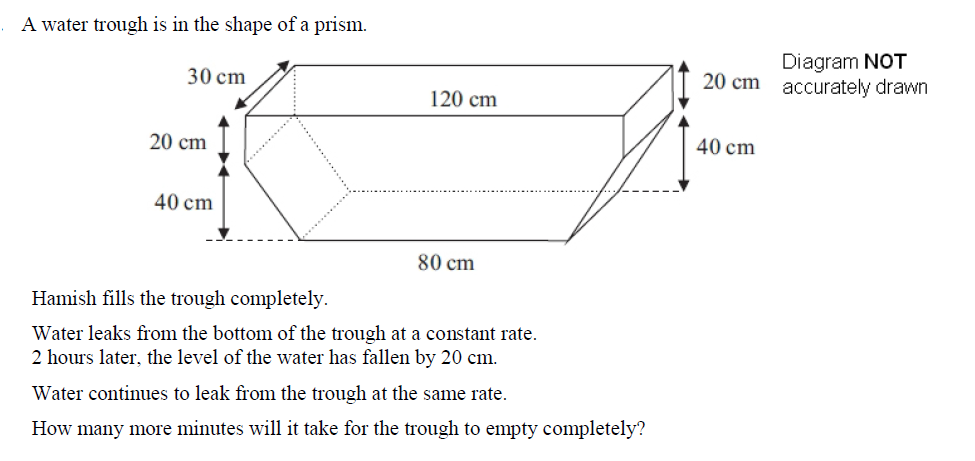